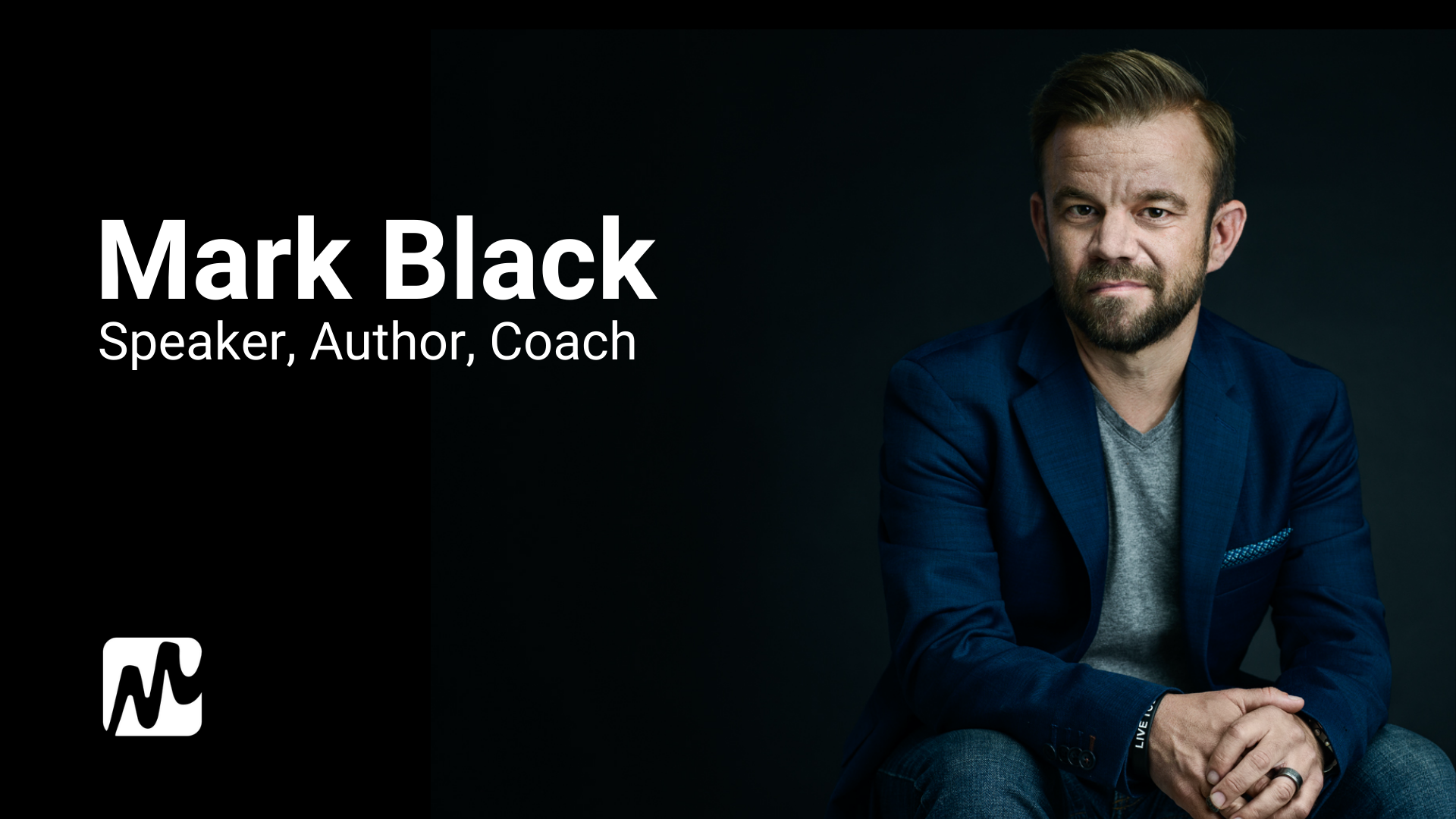 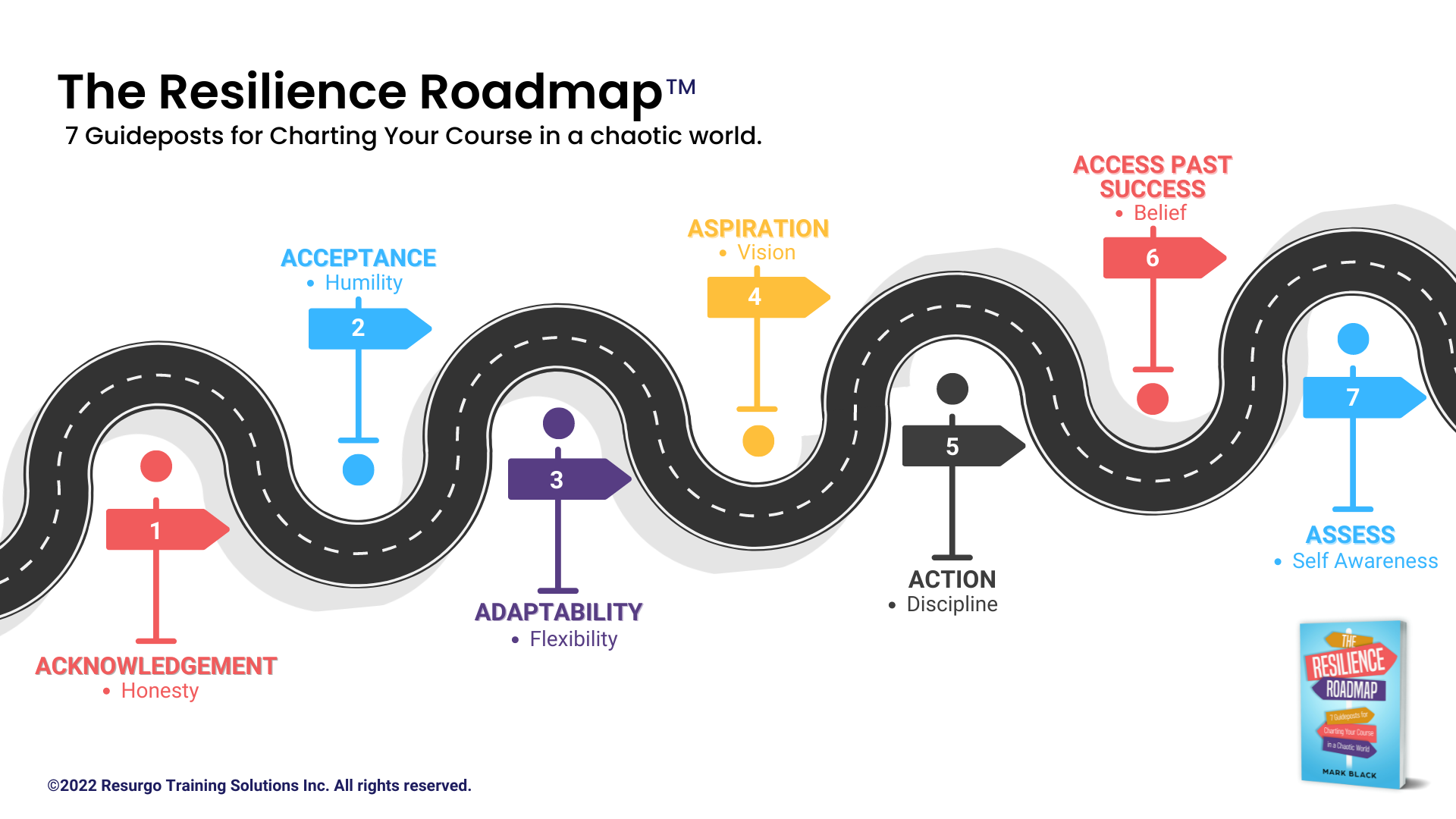 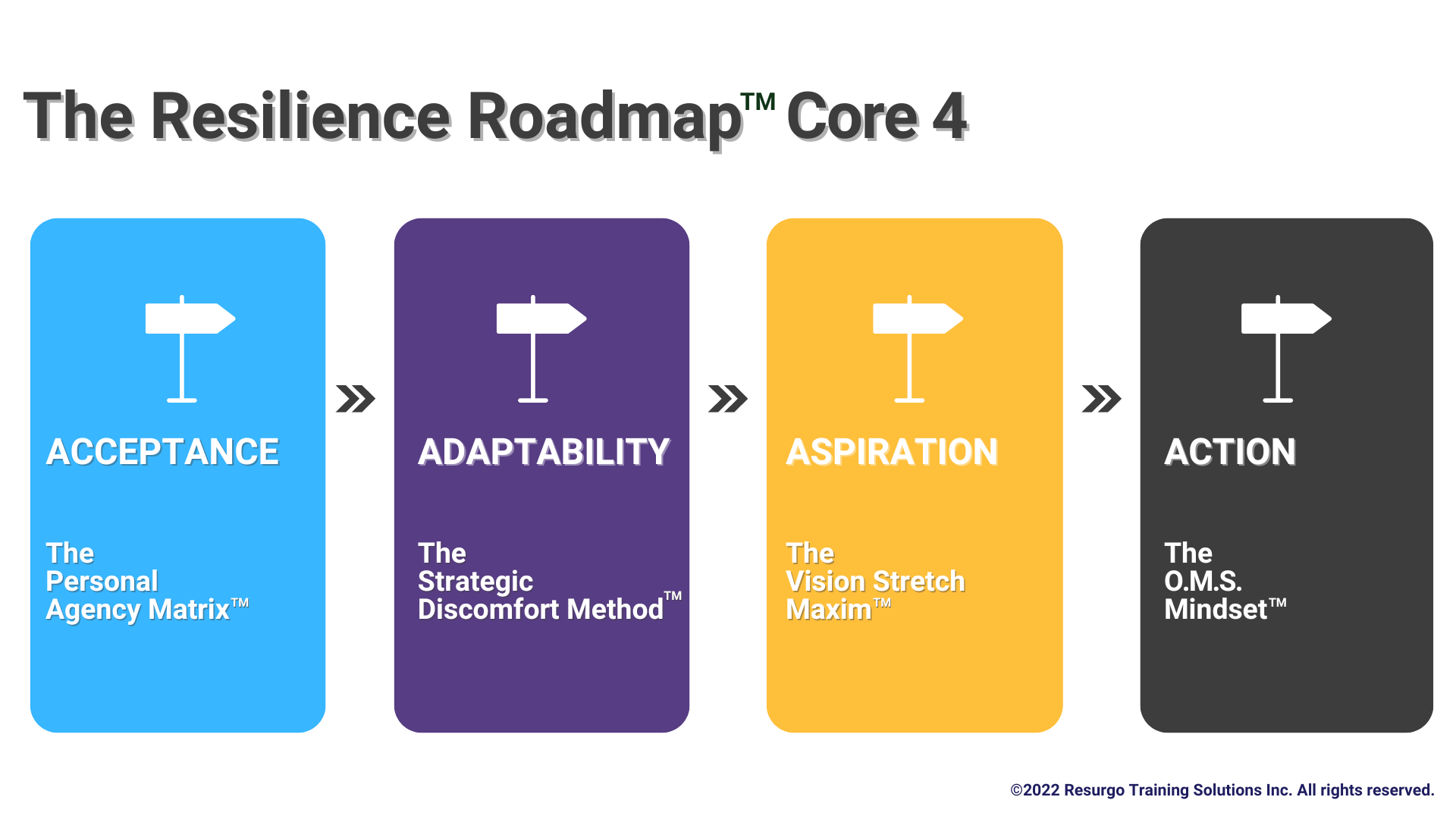 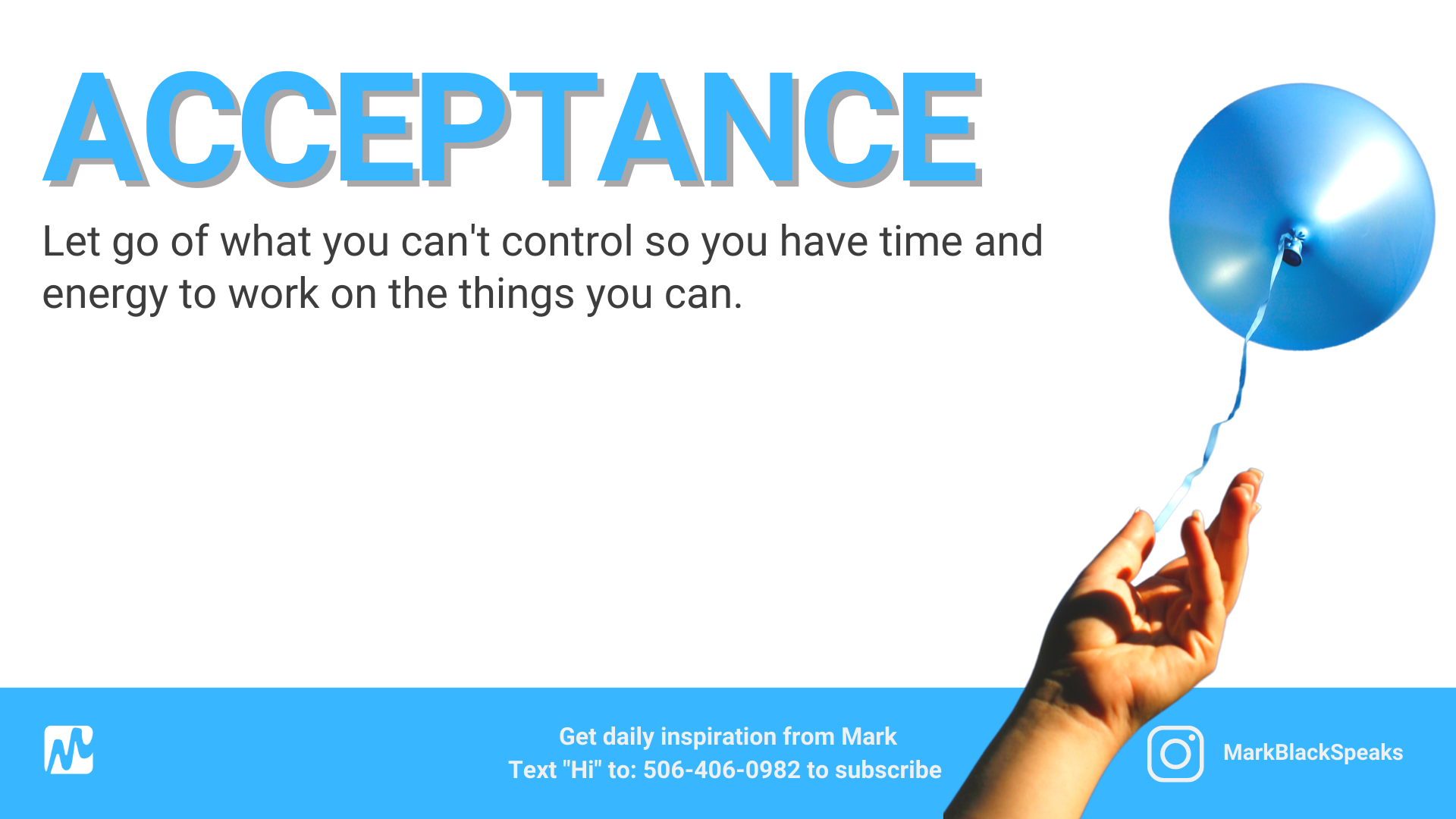 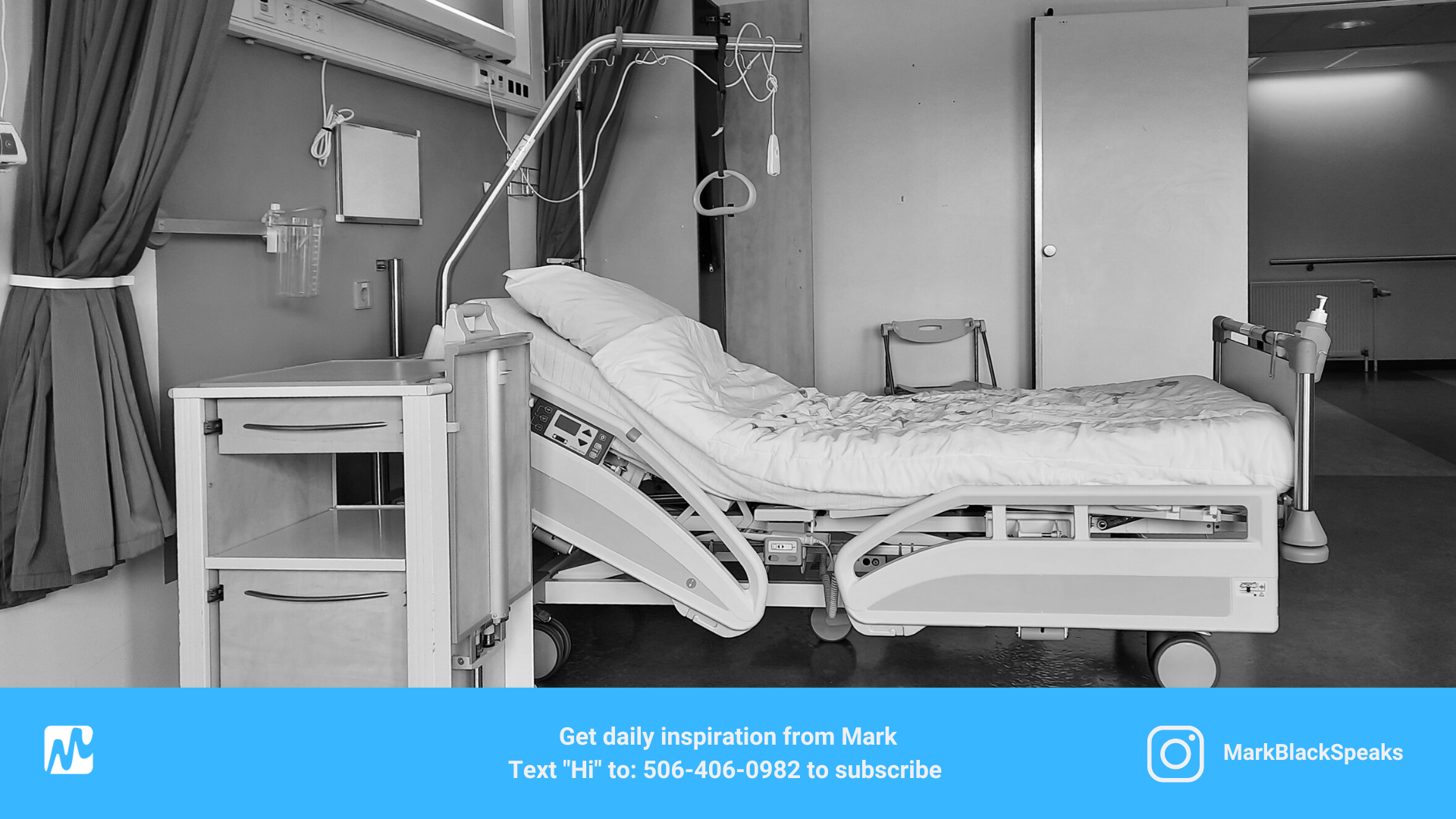 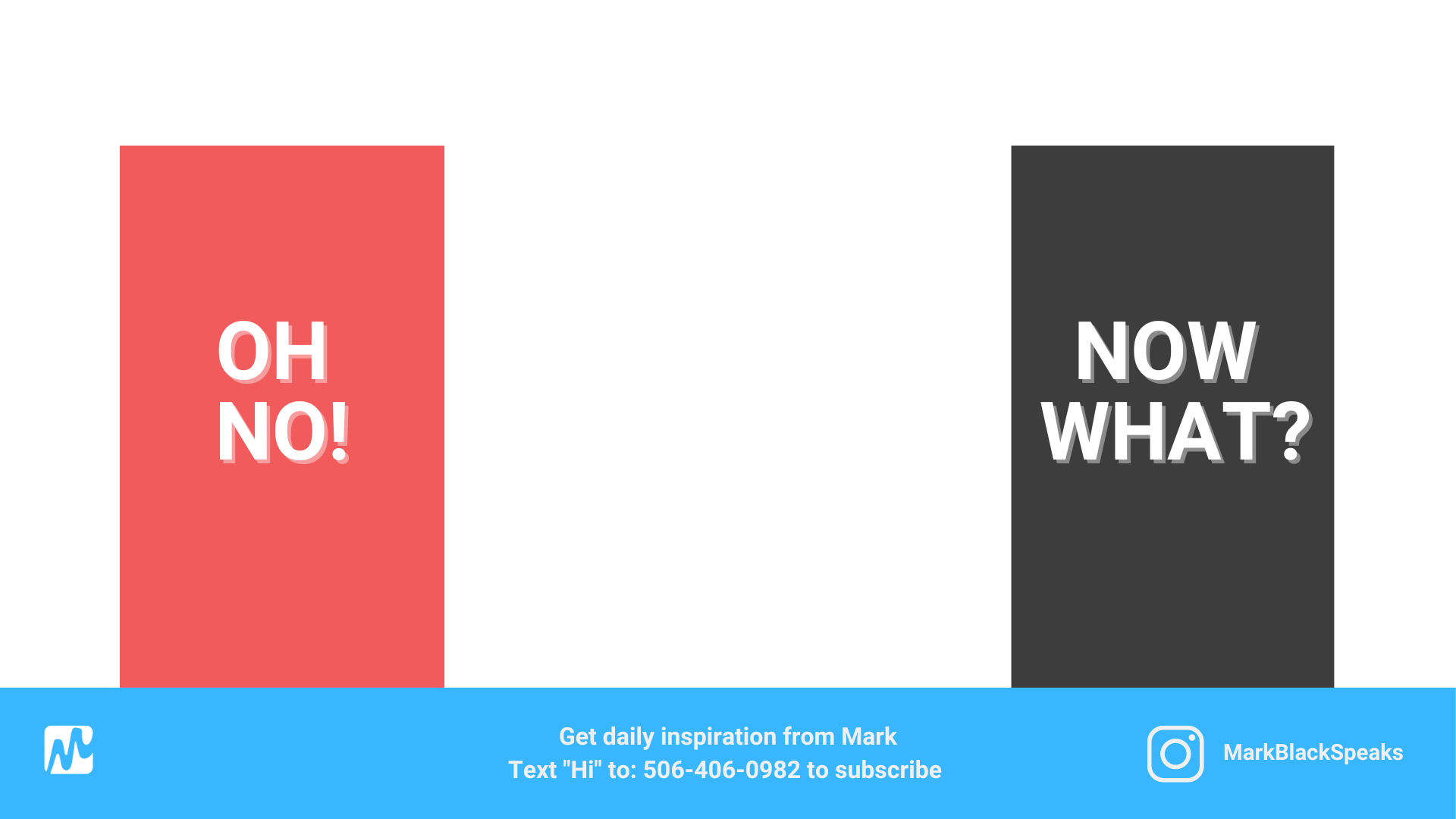 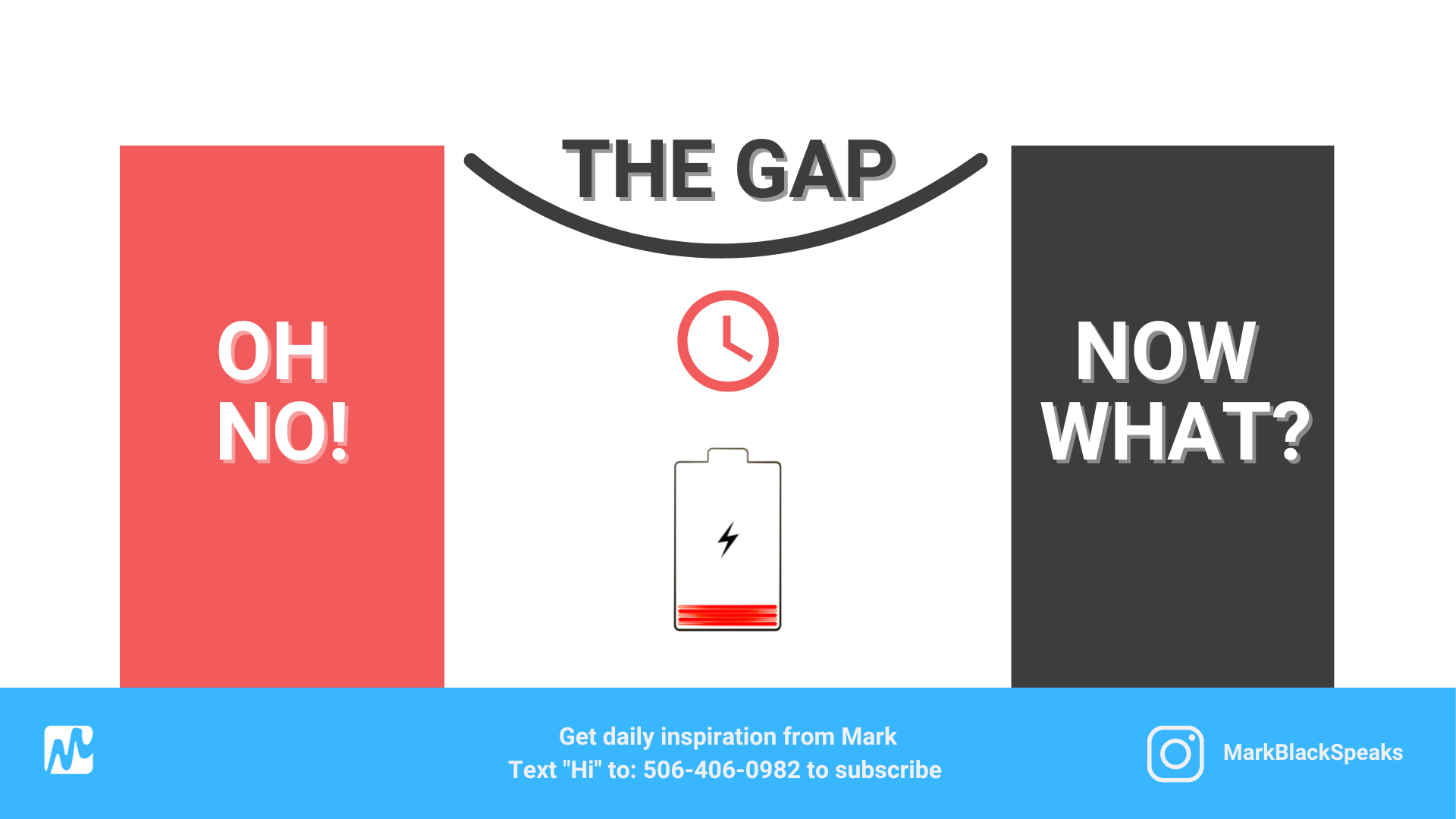 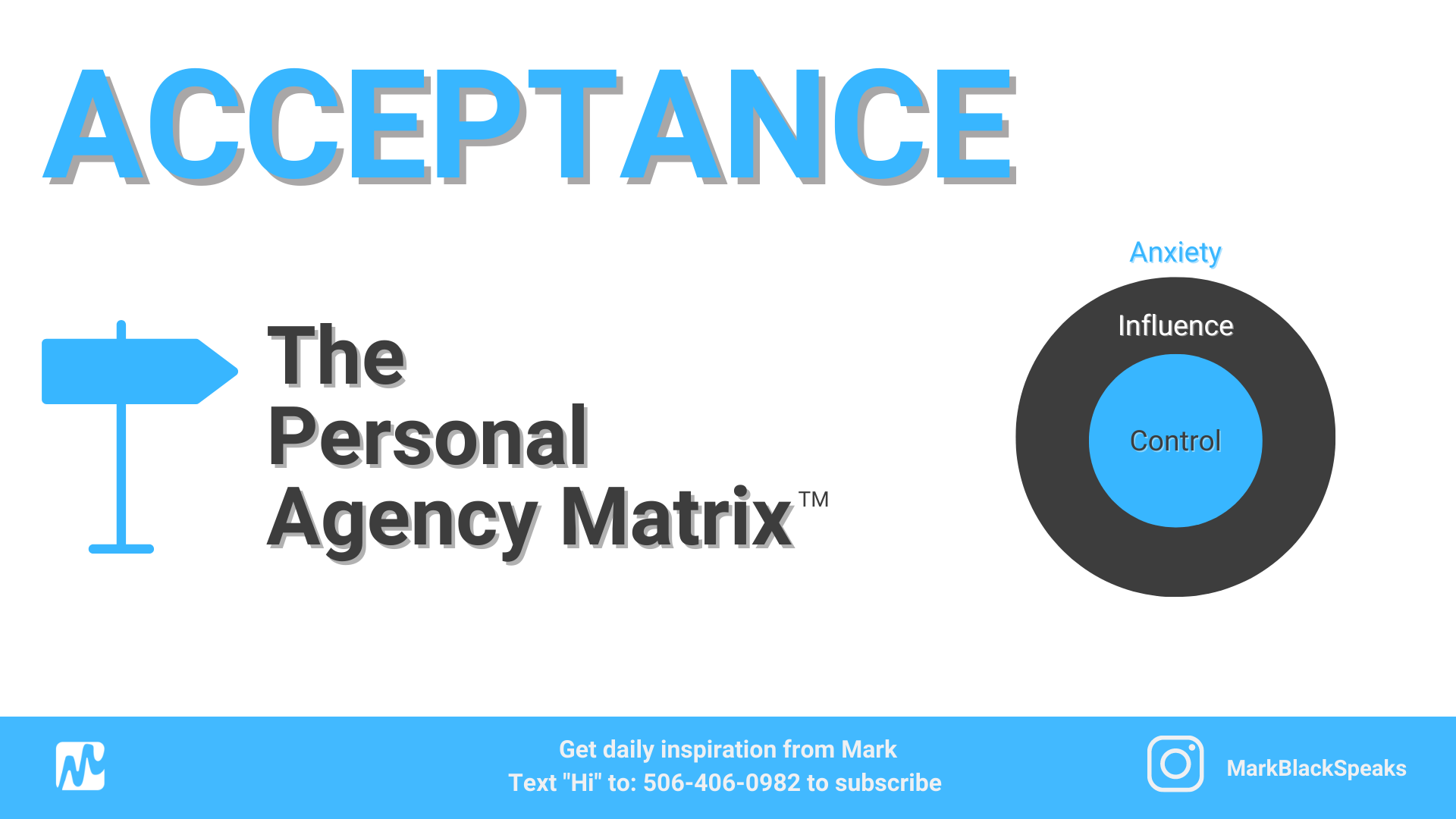 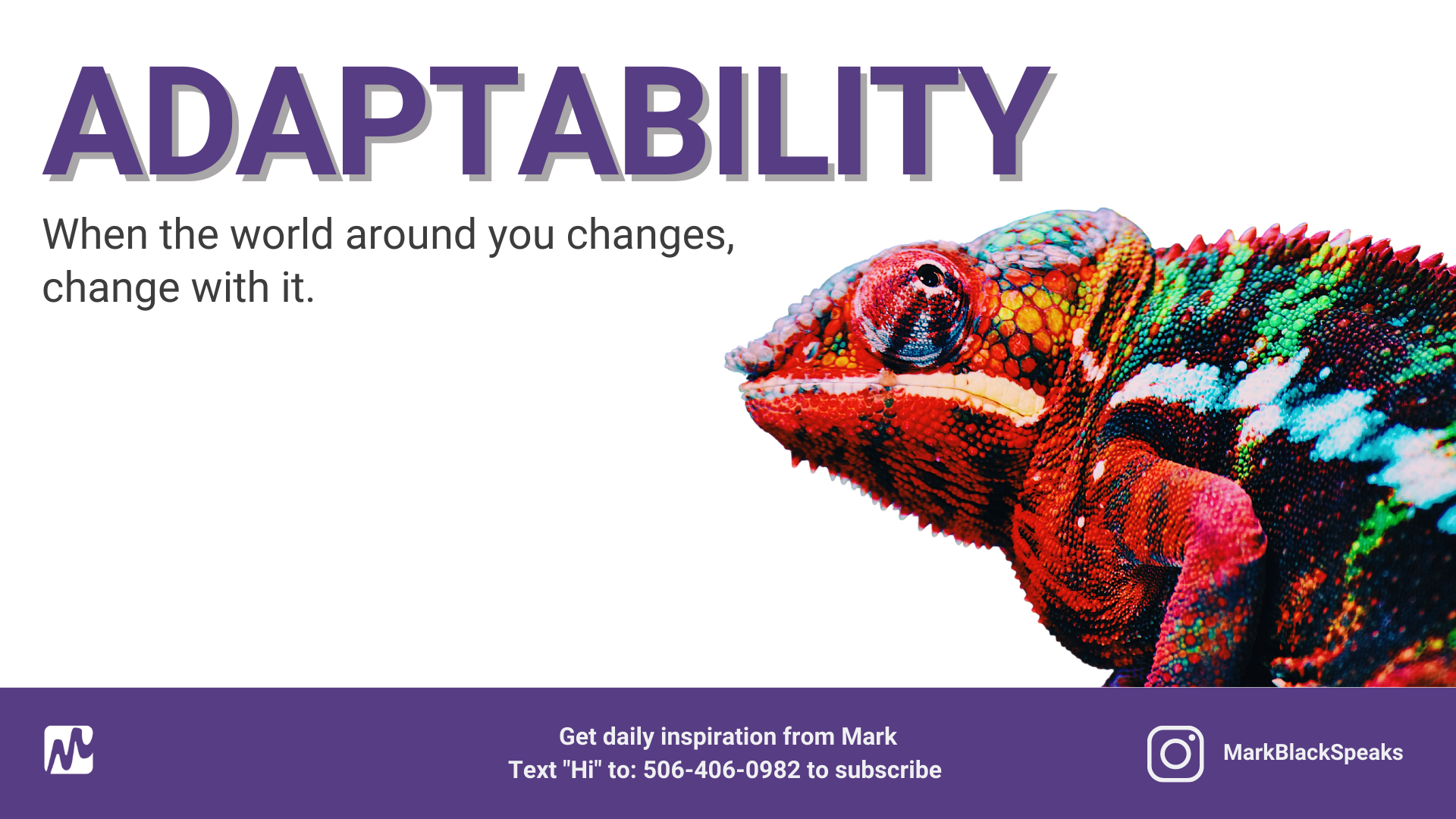 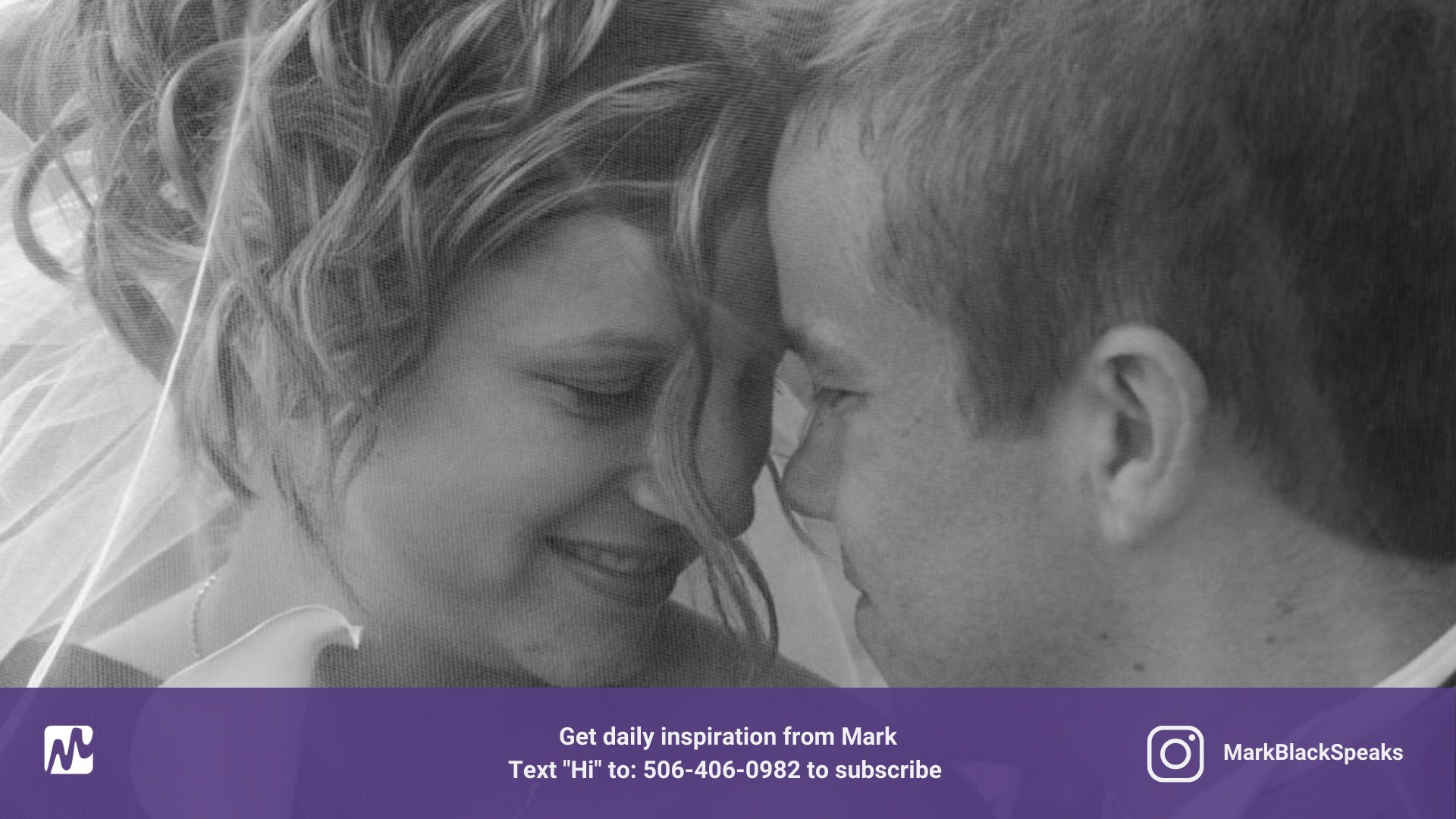 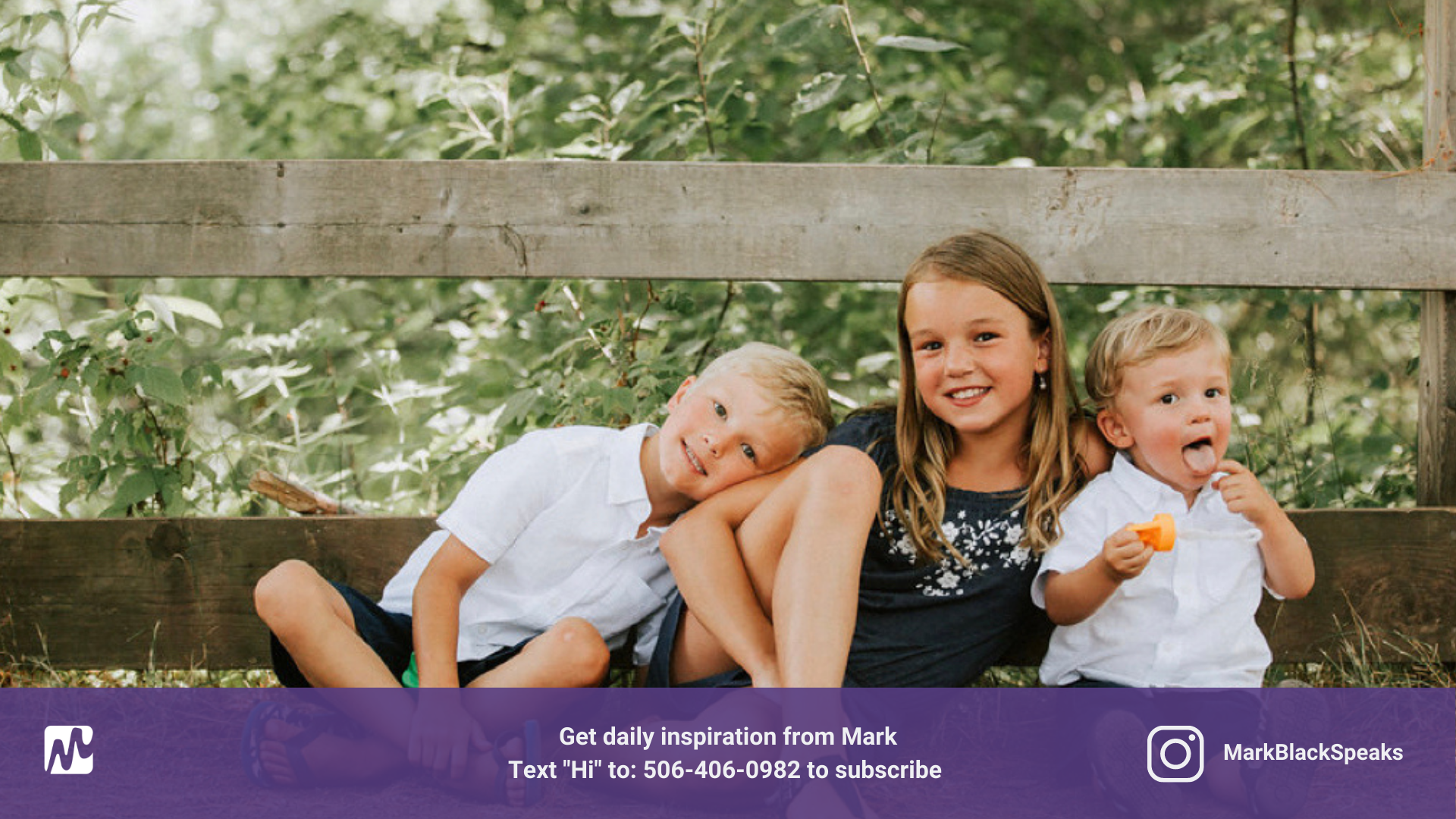 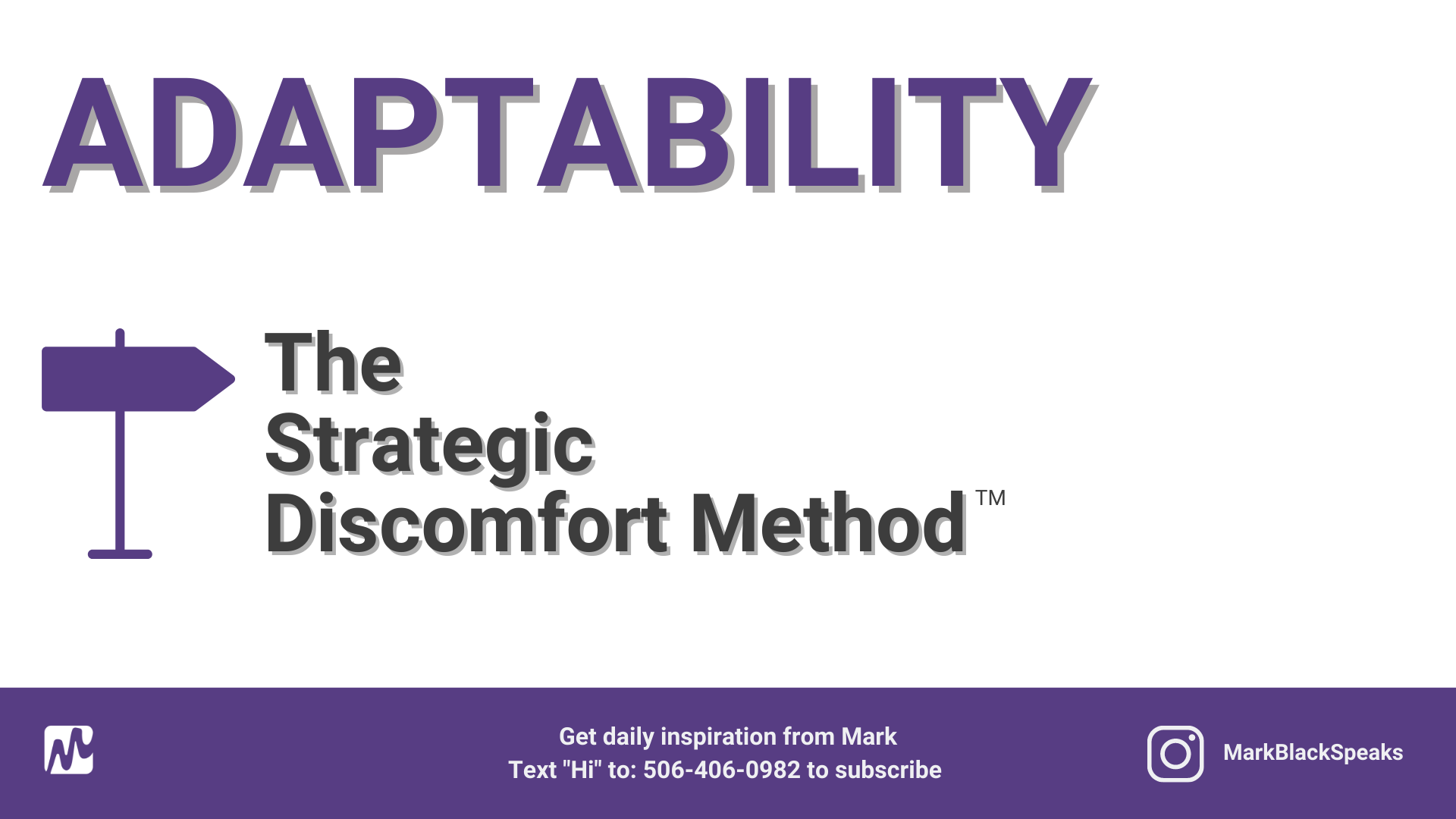 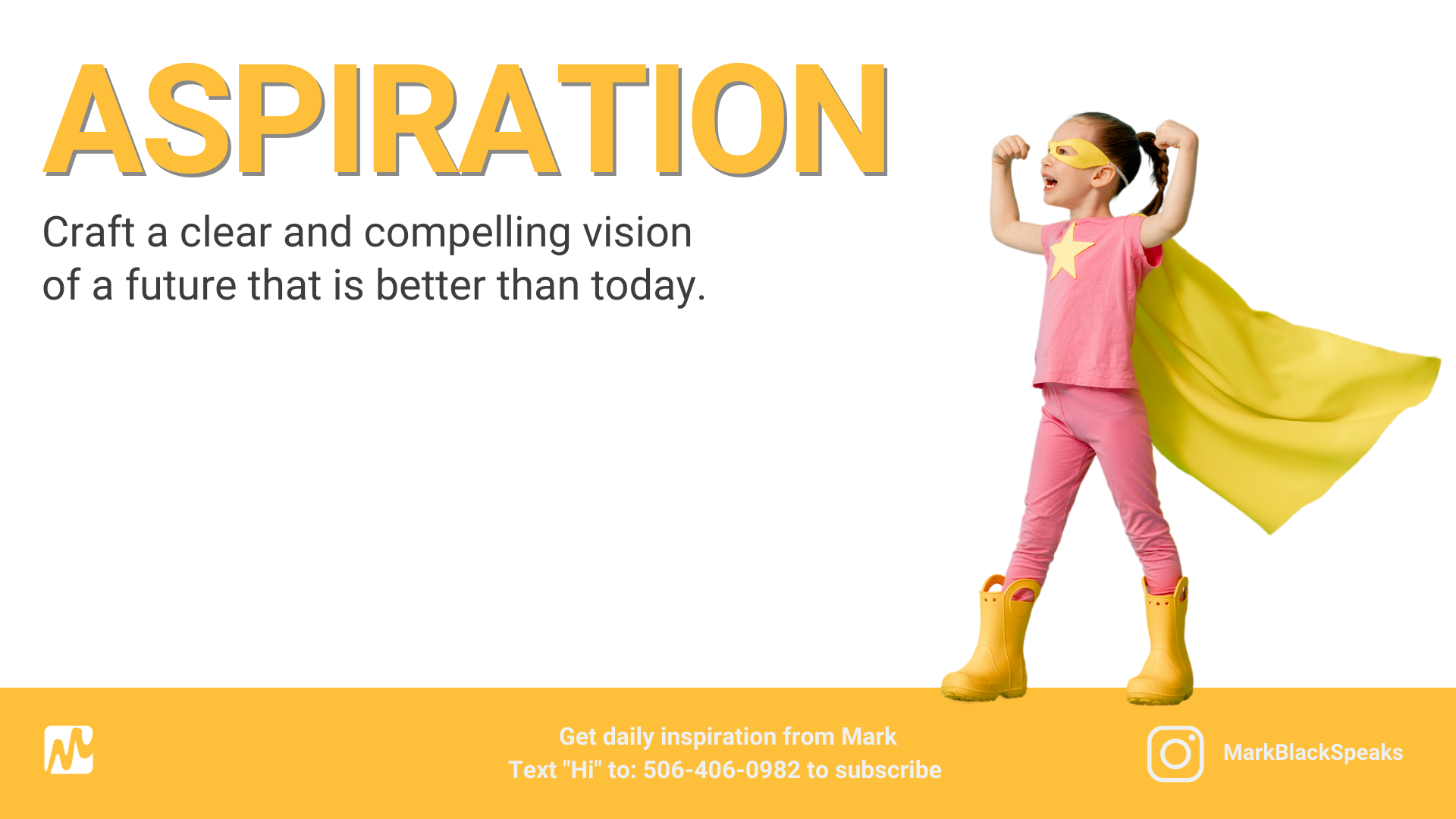 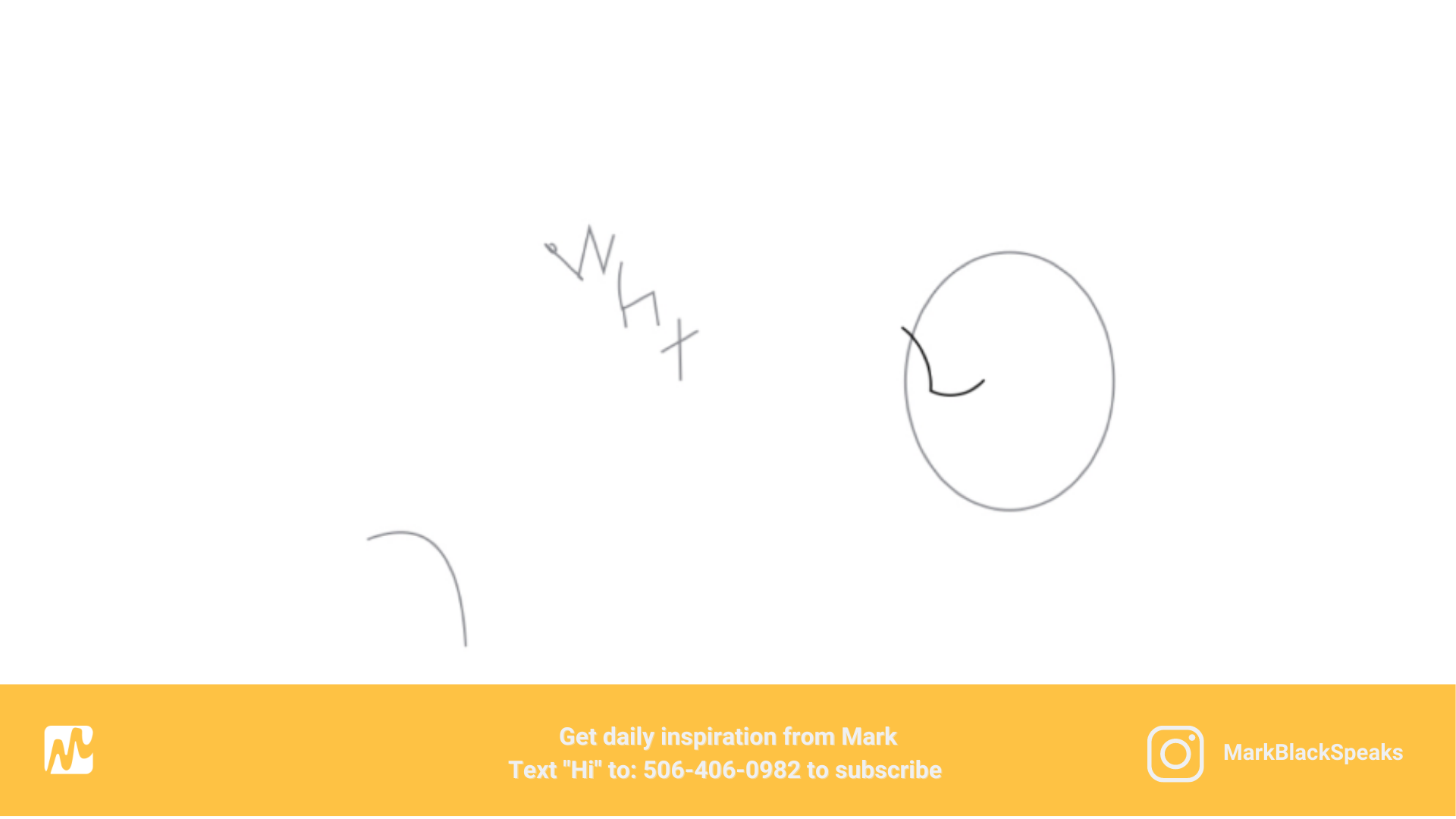 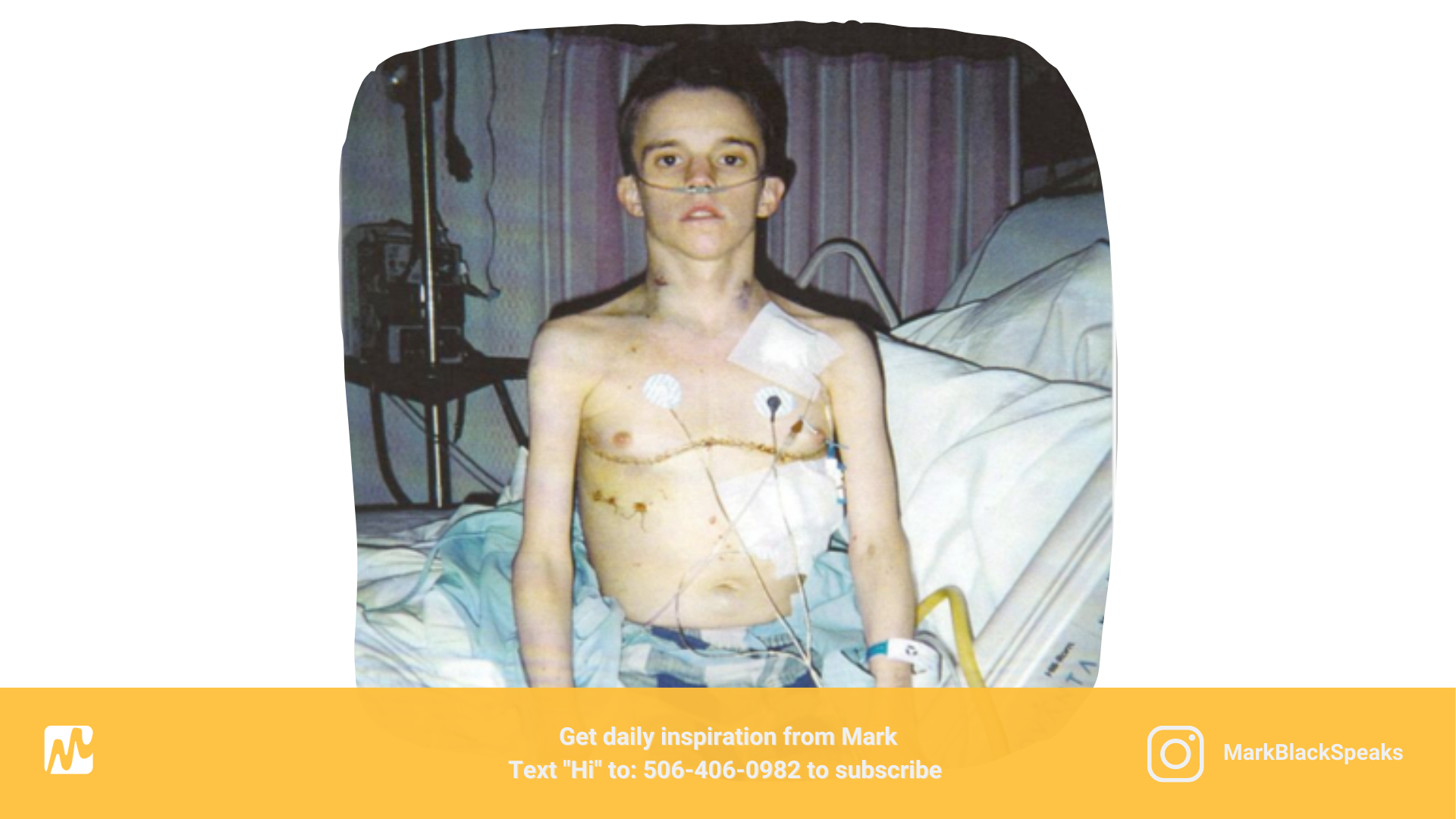 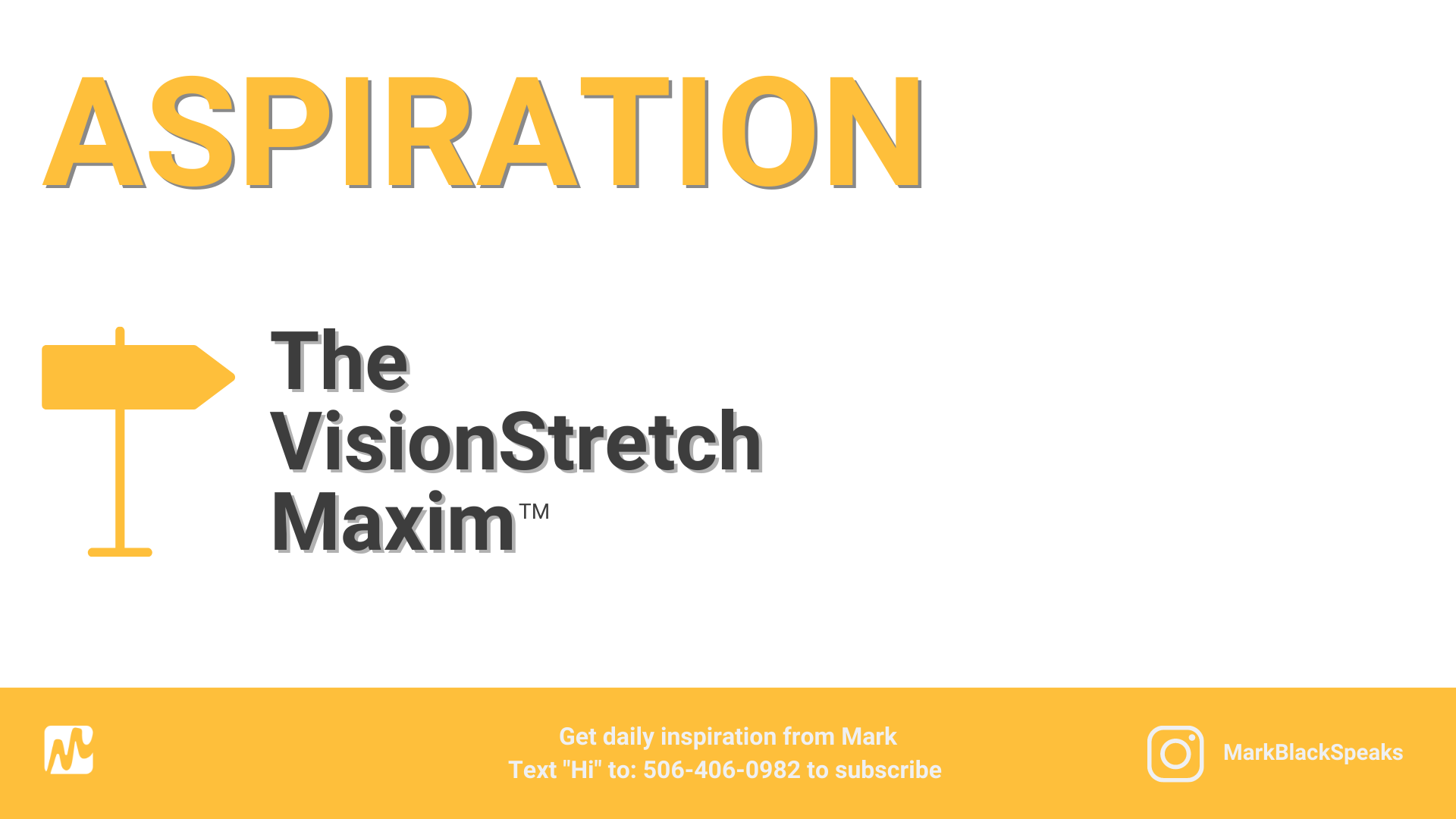 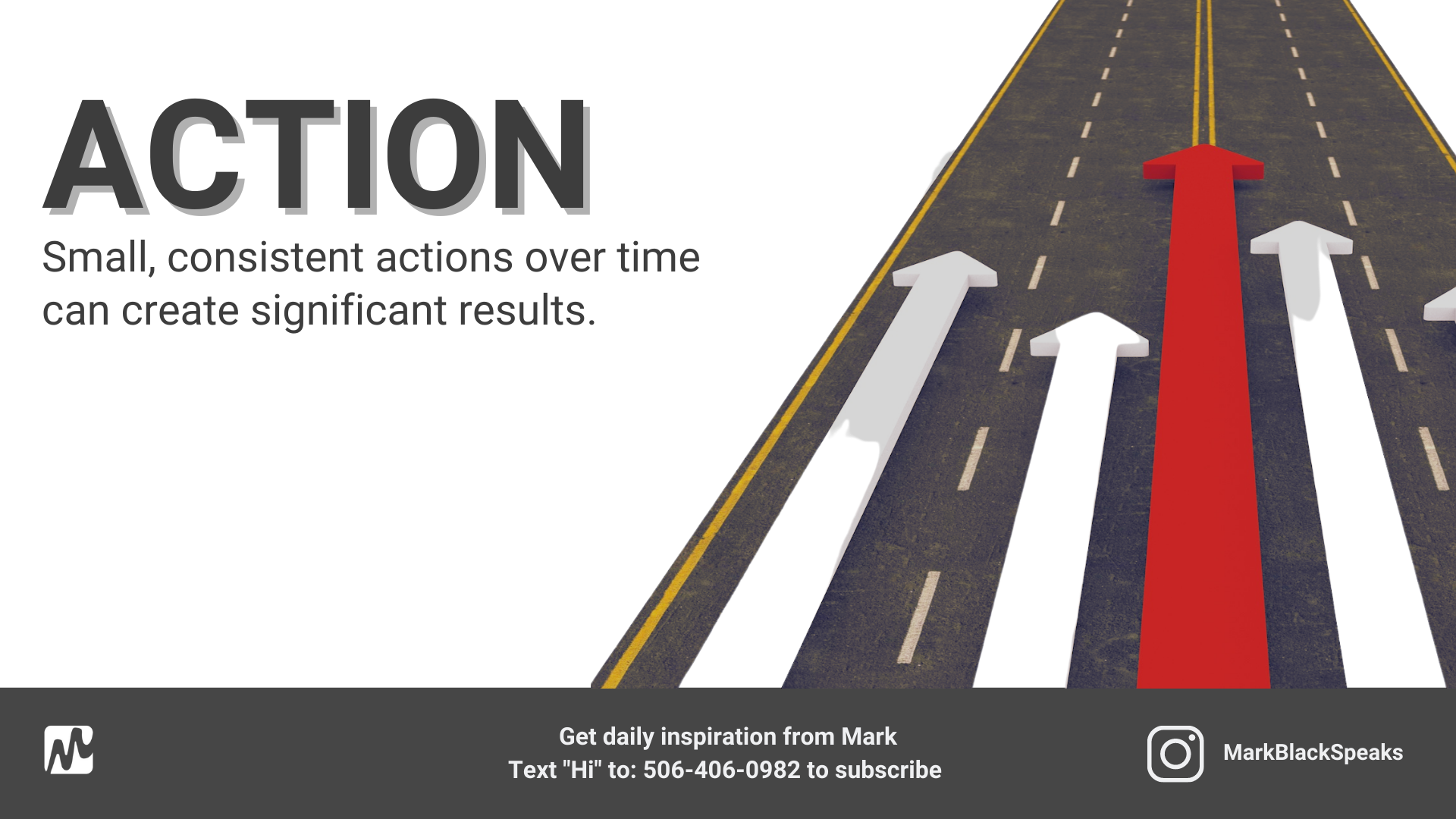 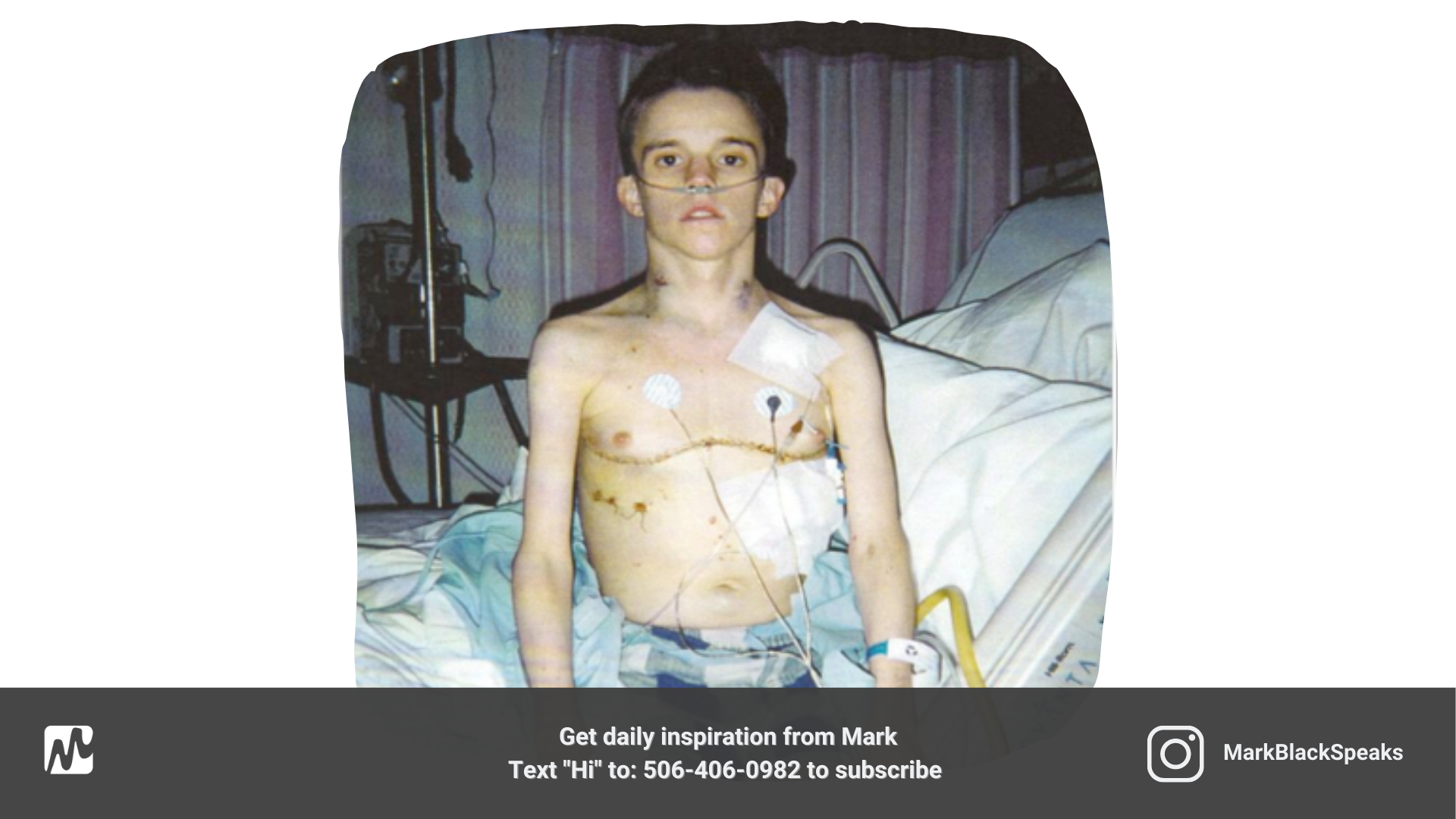 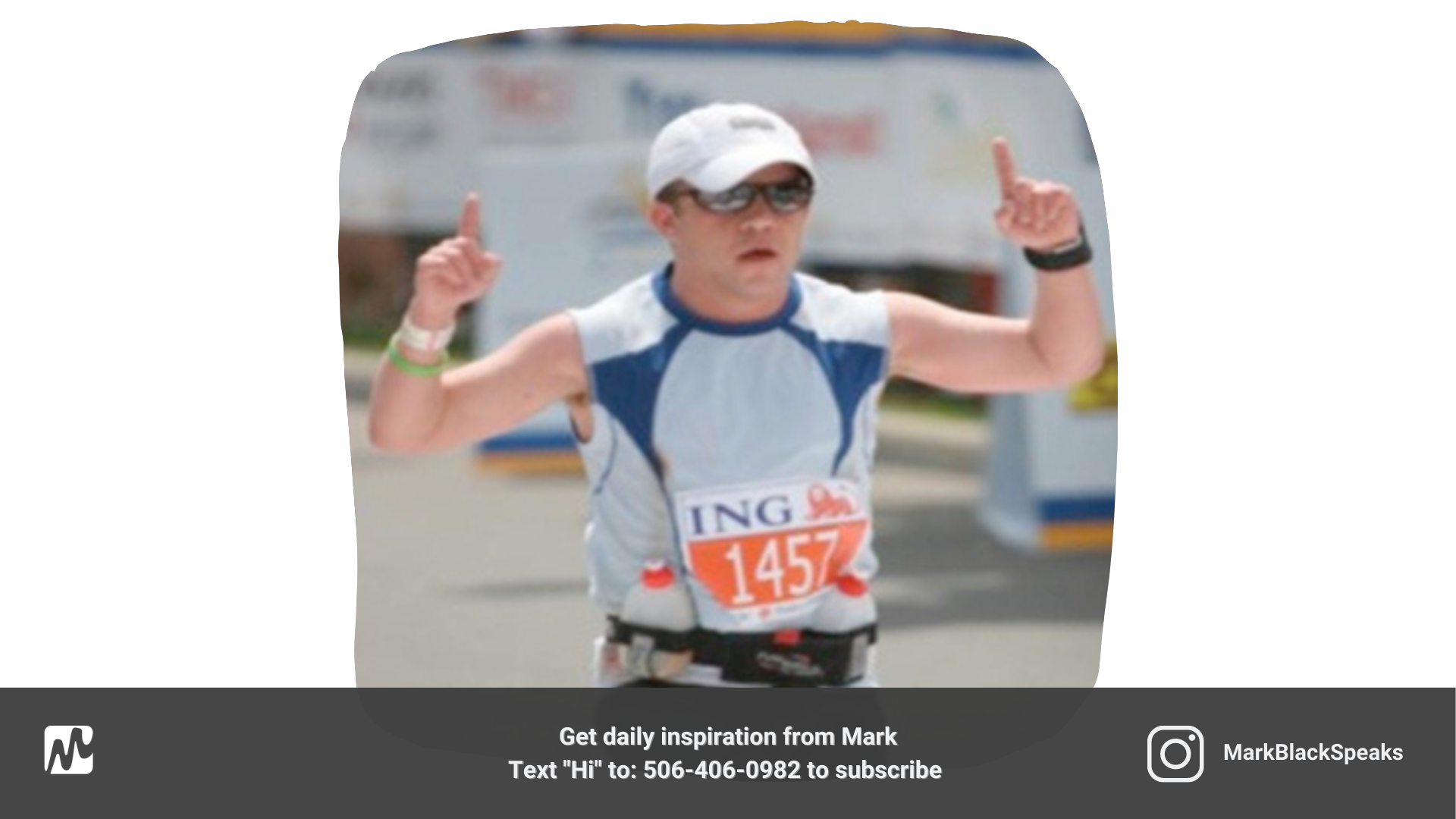 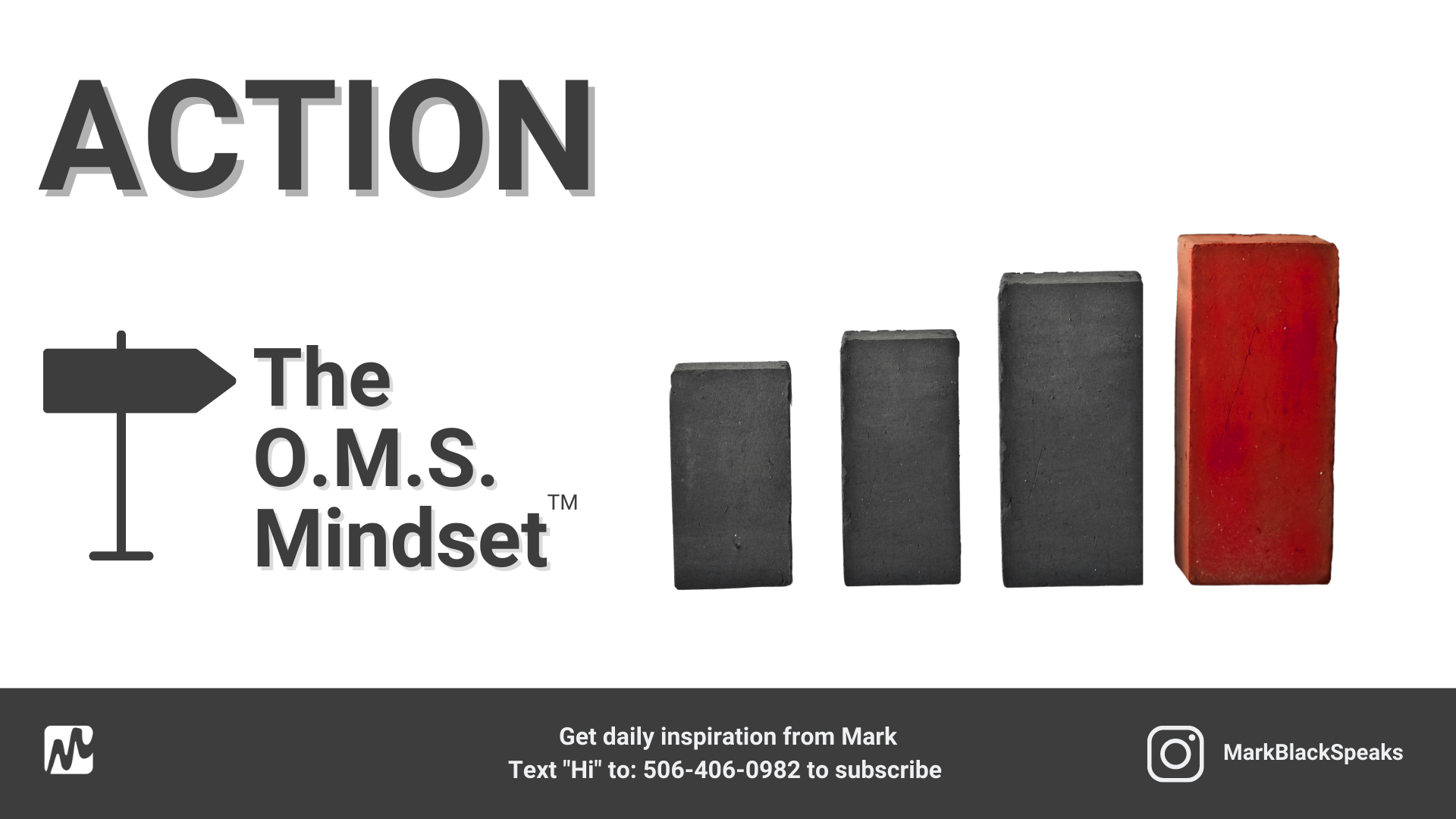 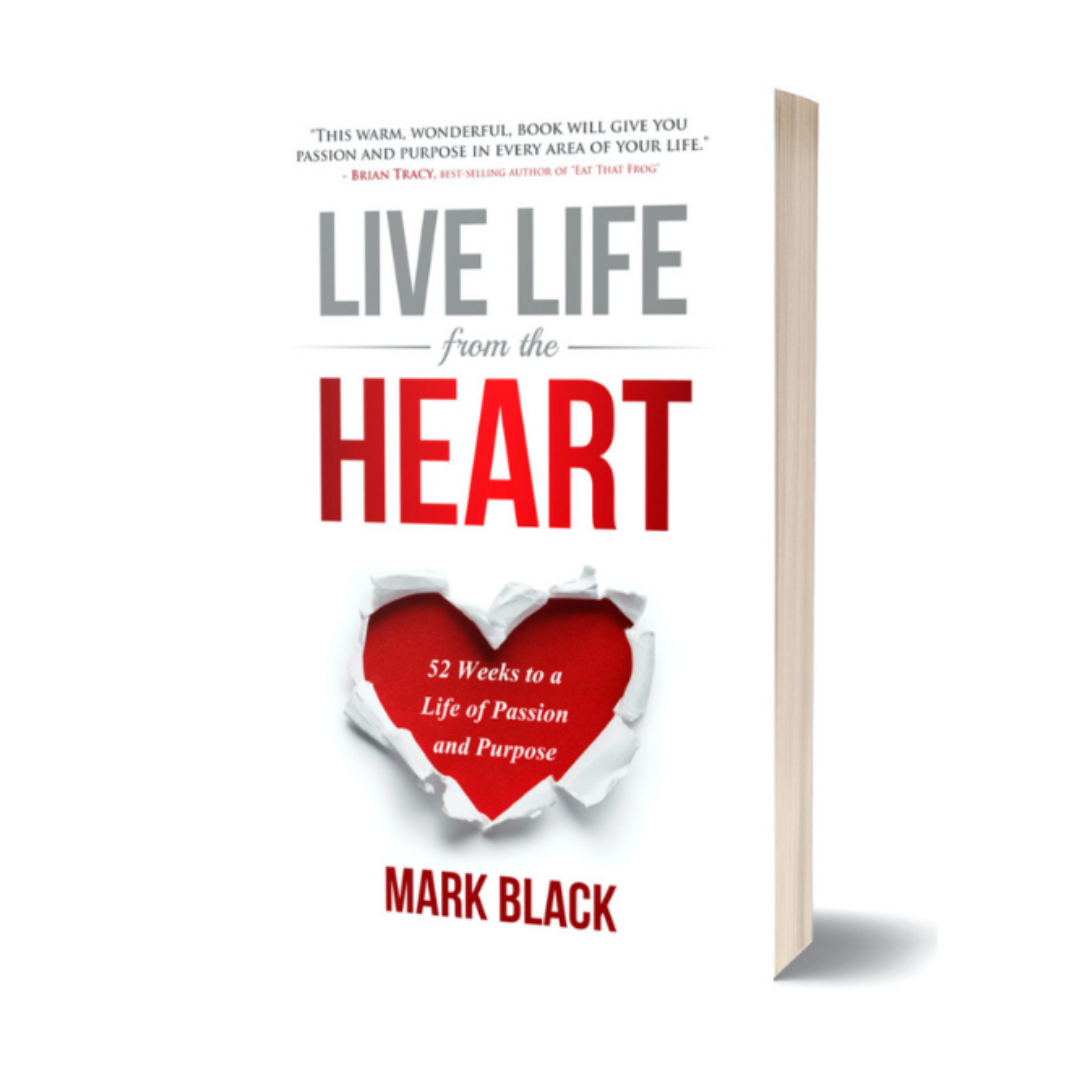 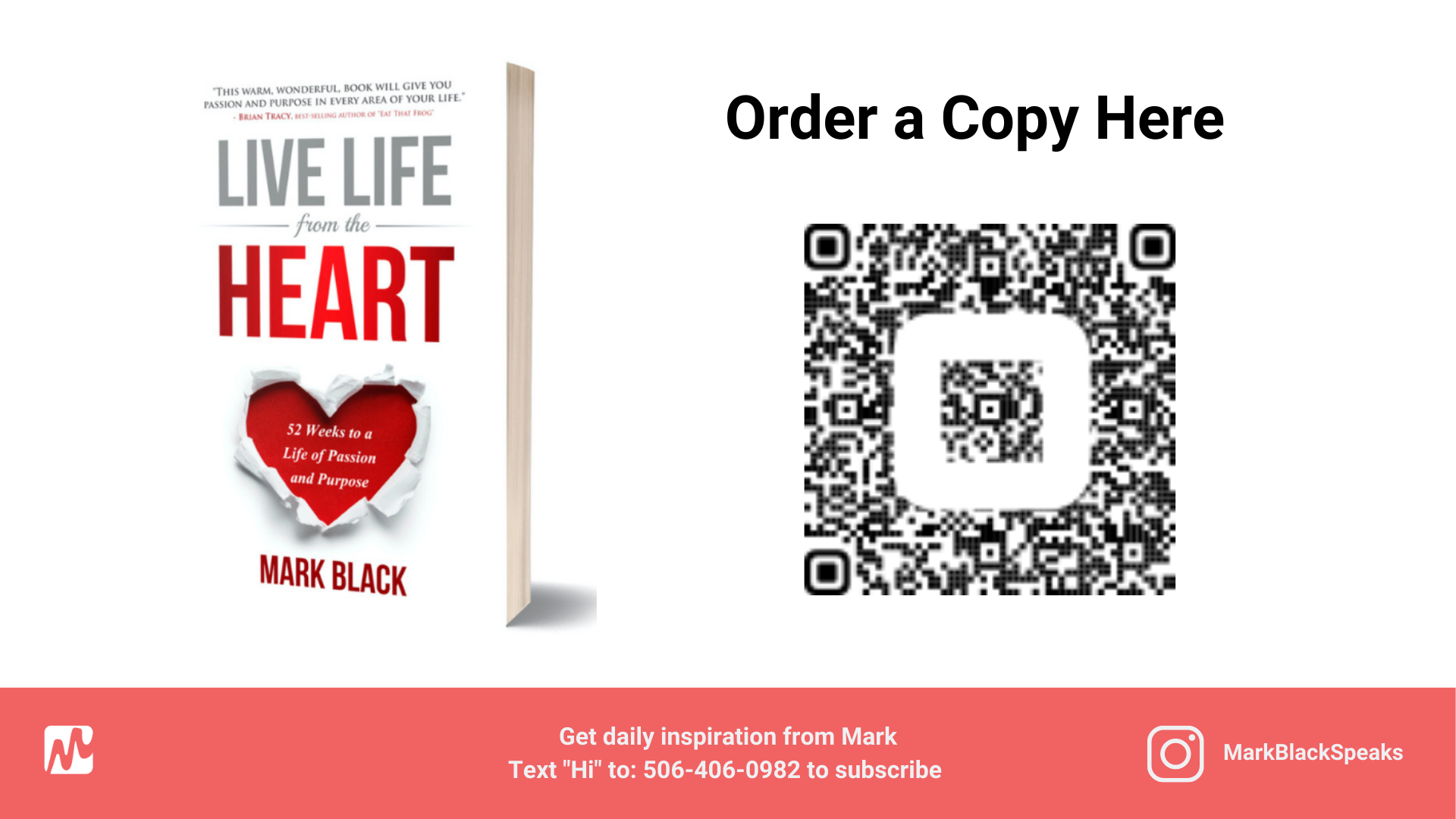 JOIN THE WAIT LIST FREE
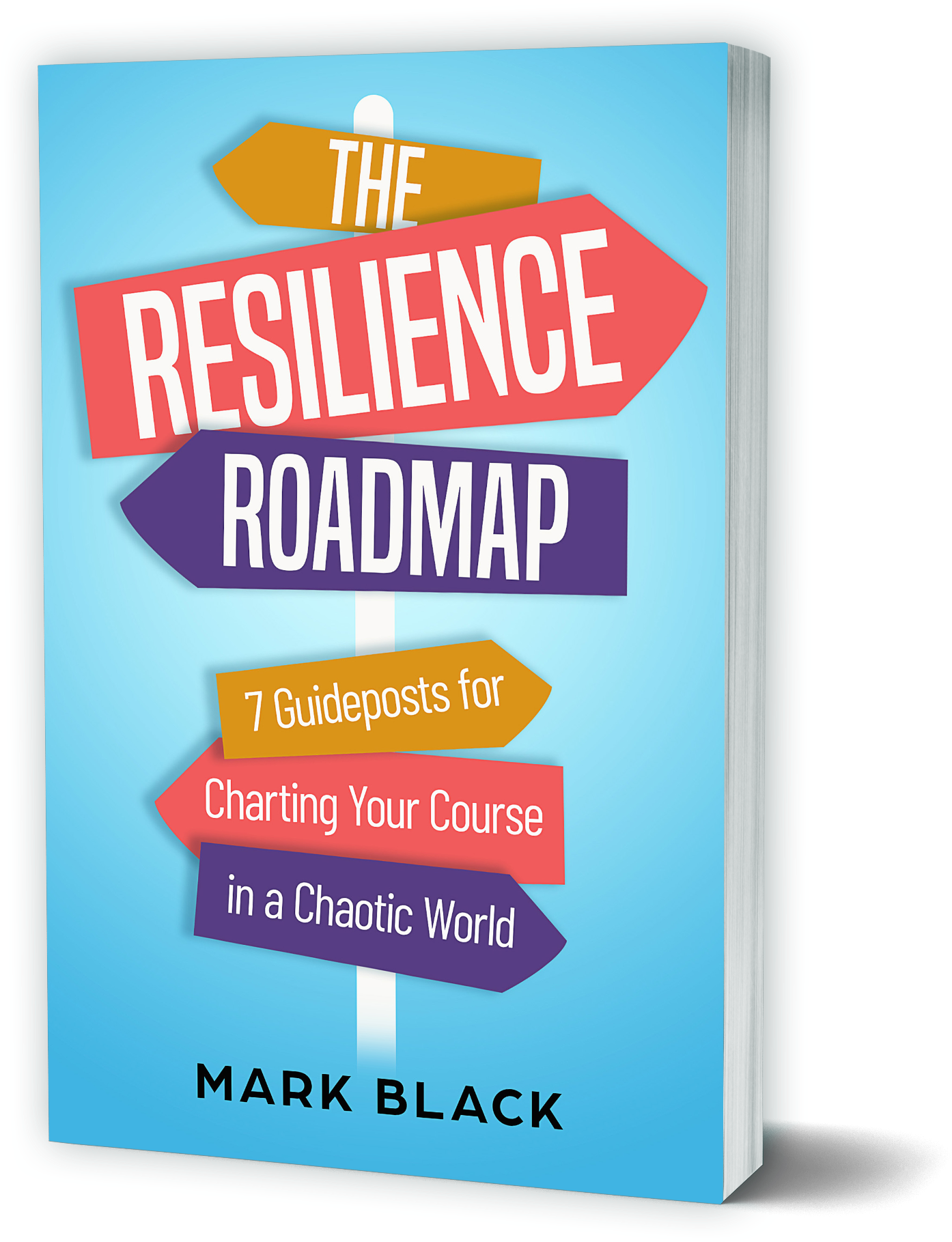 Be the first to know when Mark’s new book is released (and get special bonuses)
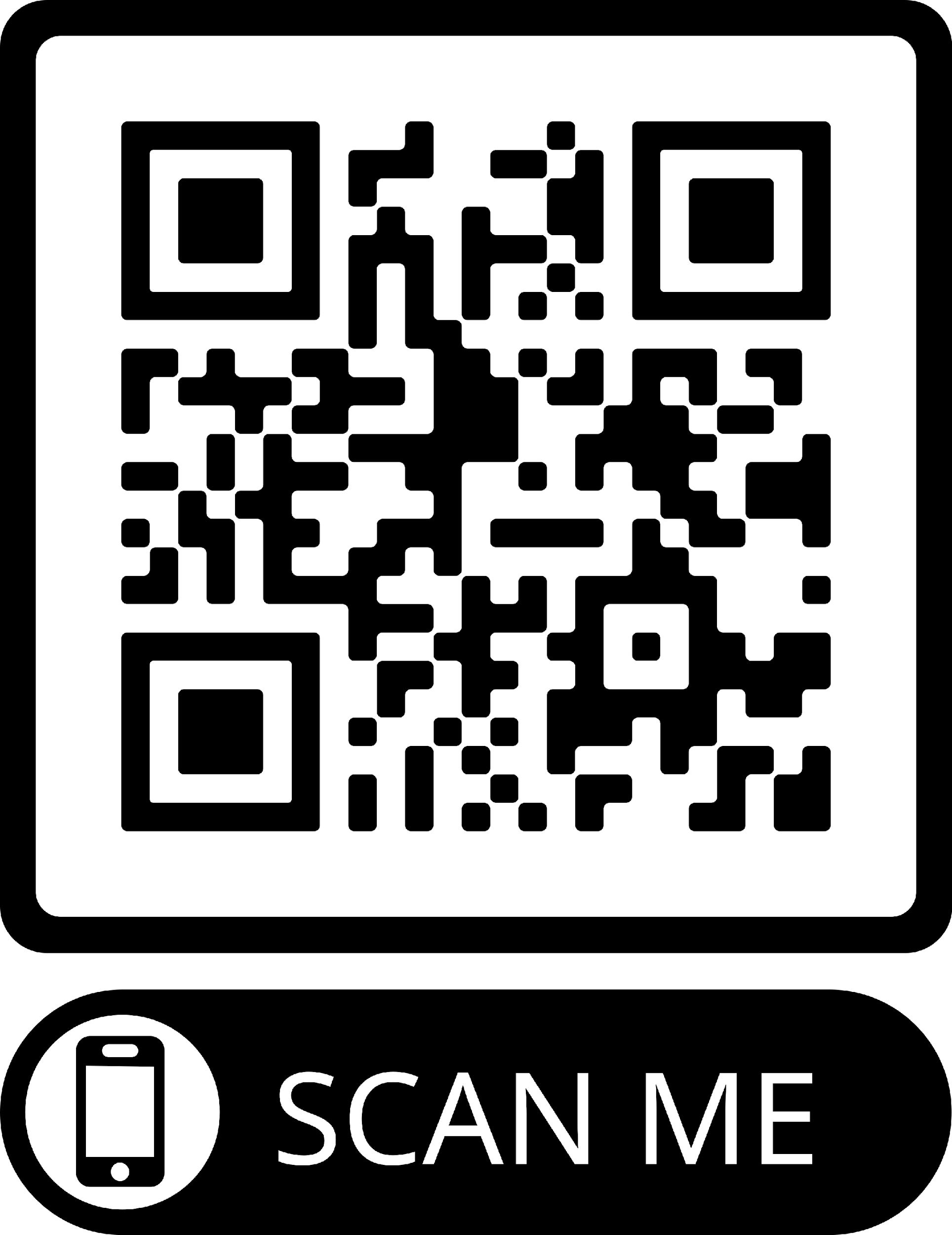 Get daily inspiration from MarkSend a Text to: 506-406-0982 to subscribe
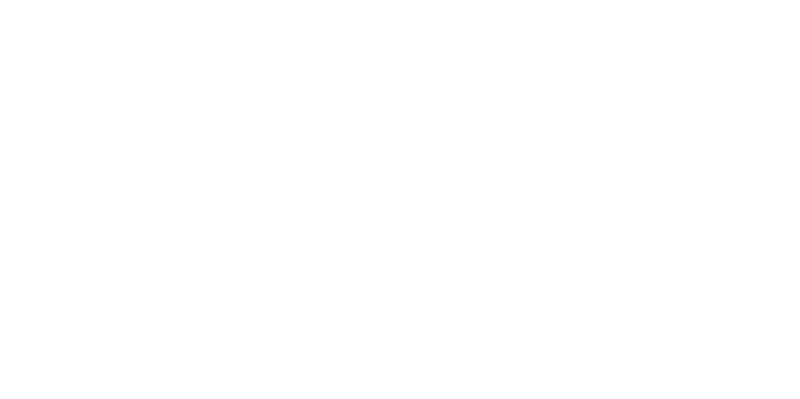 @markblackspeaks
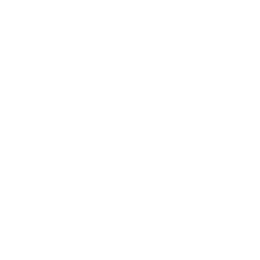 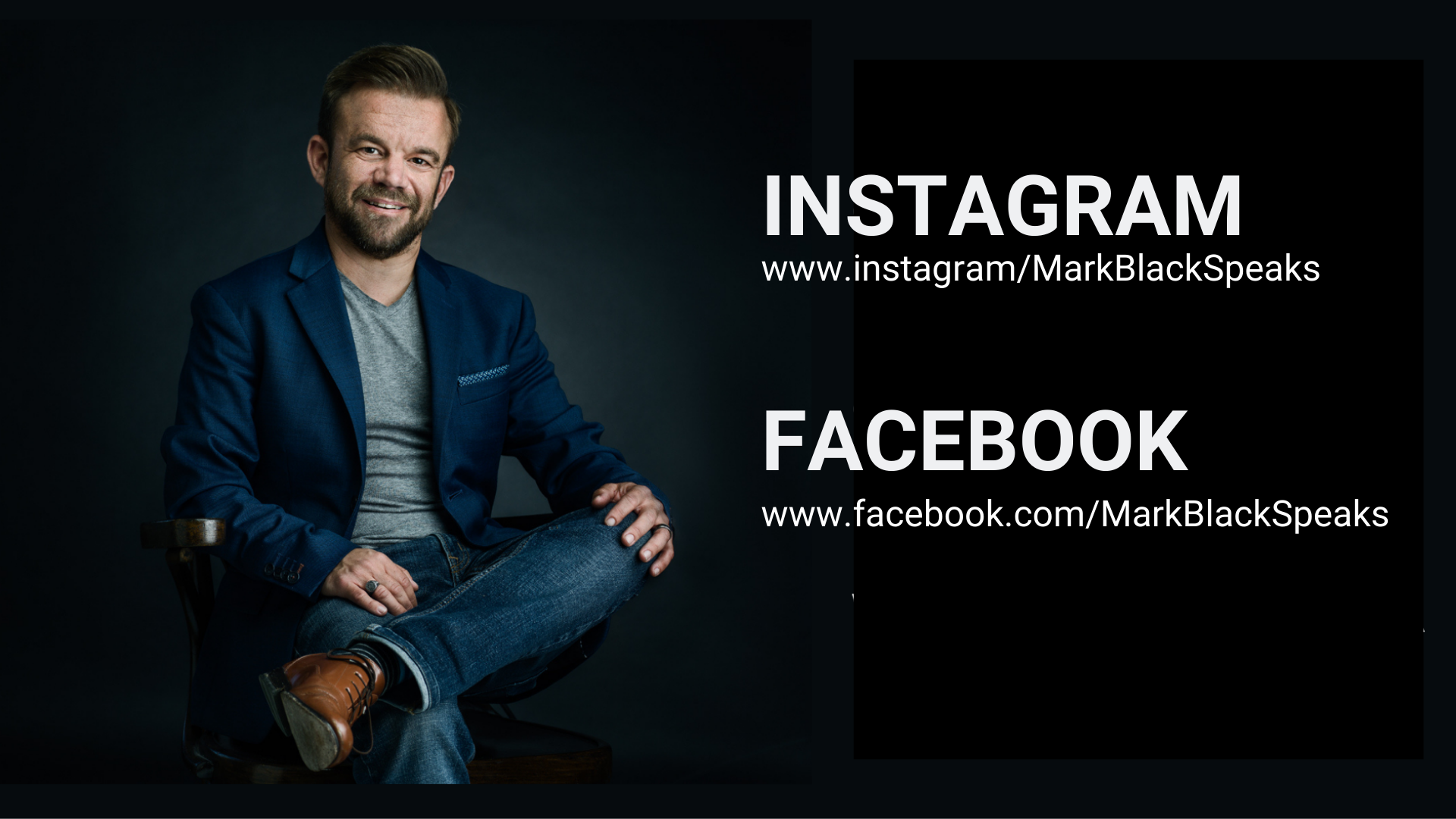